“The use of data walls to support teaching and learning”
Anne Webb 
Principal, Rossmore Public School

Learnings from LEAP
ACEL Conference, 16th May,2010
Why data walls?
Whilst on LEAP exchange last year to The Burnham School in Cobourg, Ontario I encountered my first data wall. Being a visual learner the concept immediately appealed to me.

 On returning to my school as a staff we researched different data walls used across Canada and USA. The following slides  are images of data walls we harvested from the internet and  used to guide us in the decision of selecting our first data wall to  assist us in planning for and monitoring student growth.
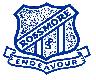 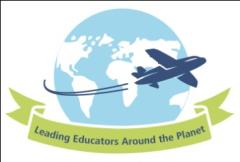 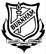 A visual representation of school data
Shows results over time
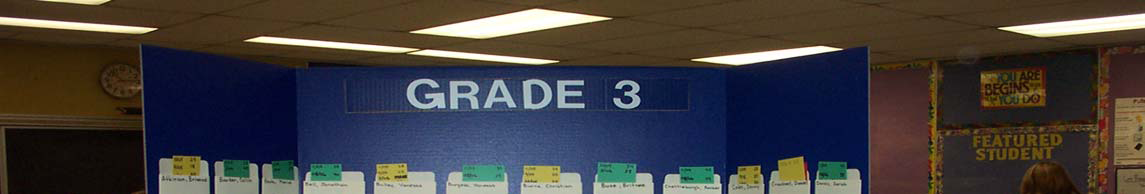 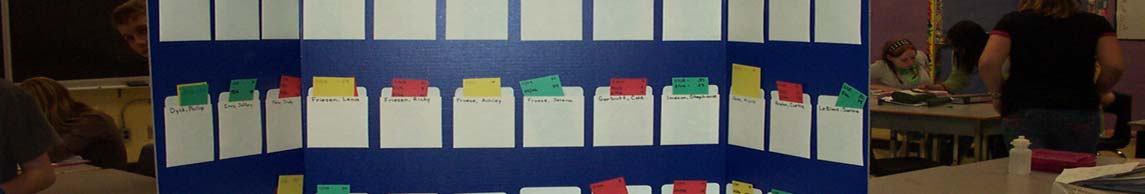 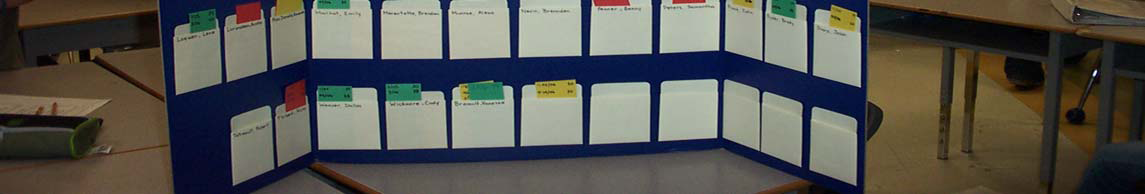 Shows alignment between targets and results.
[Speaker Notes: Using Schoolwide Practices
: Roosevelt School in Worcester, MA has a data room where they track and post student scores using their agreed upon internal measures in Reading and Math. Posting current scores and their goals is deliberate, intentional and it keeps everyone FOCUSED on the Work.]
Guides teaching decisions
Tracks progress
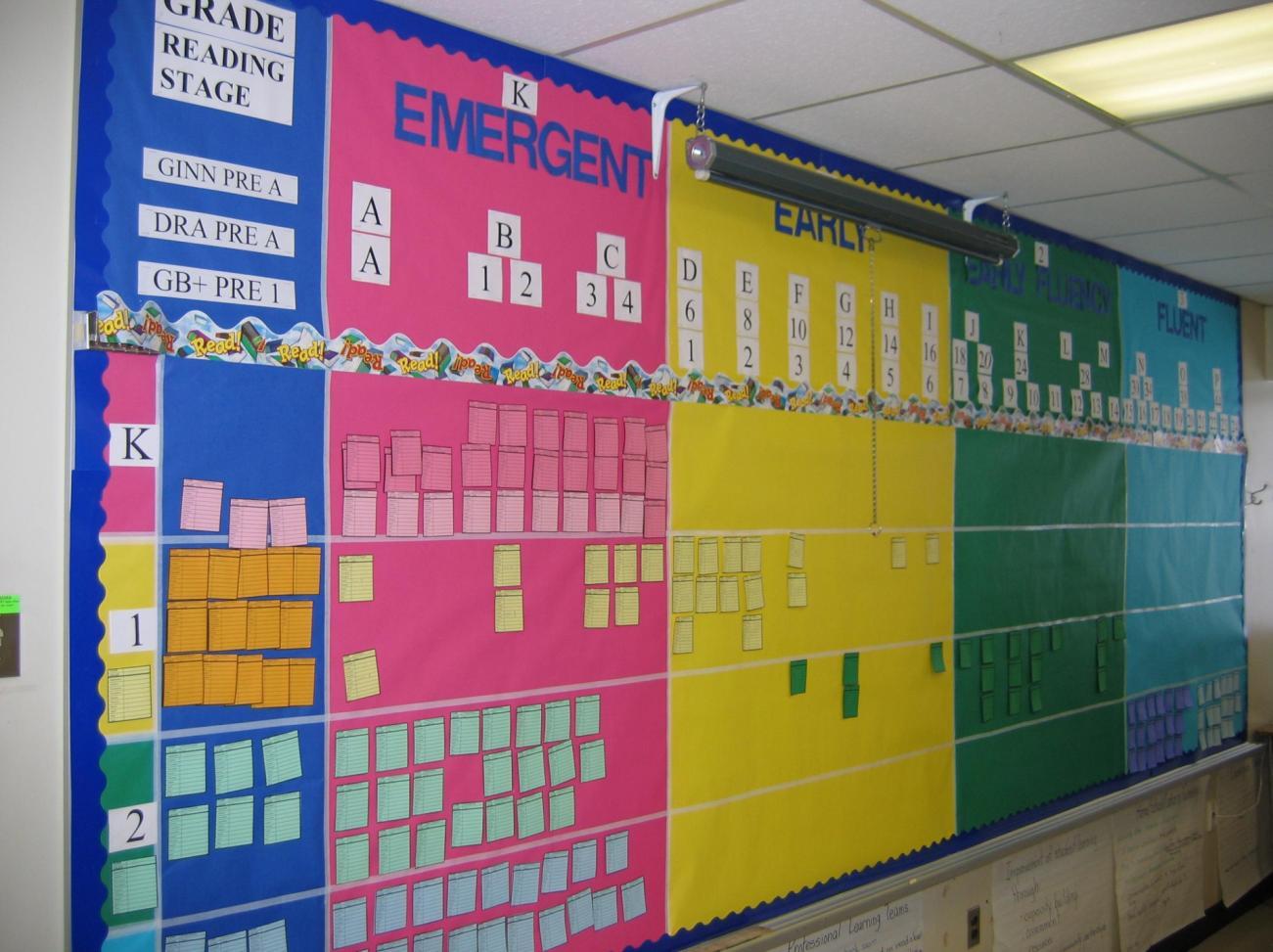 Gives teachers a quick picture of where groupings are in order to work within their classrooms

Gives STLA an idea of where she can best help students who are struggling in the various grades.
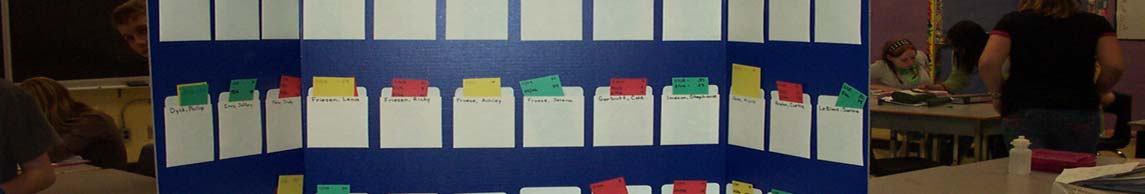 Celebrating Student Growth








Students created their trains and posted their scores in the train window.
Student sailboats move from RED to YELLOW to GREEN (where Green is the benchmark).
Monitoring student growth
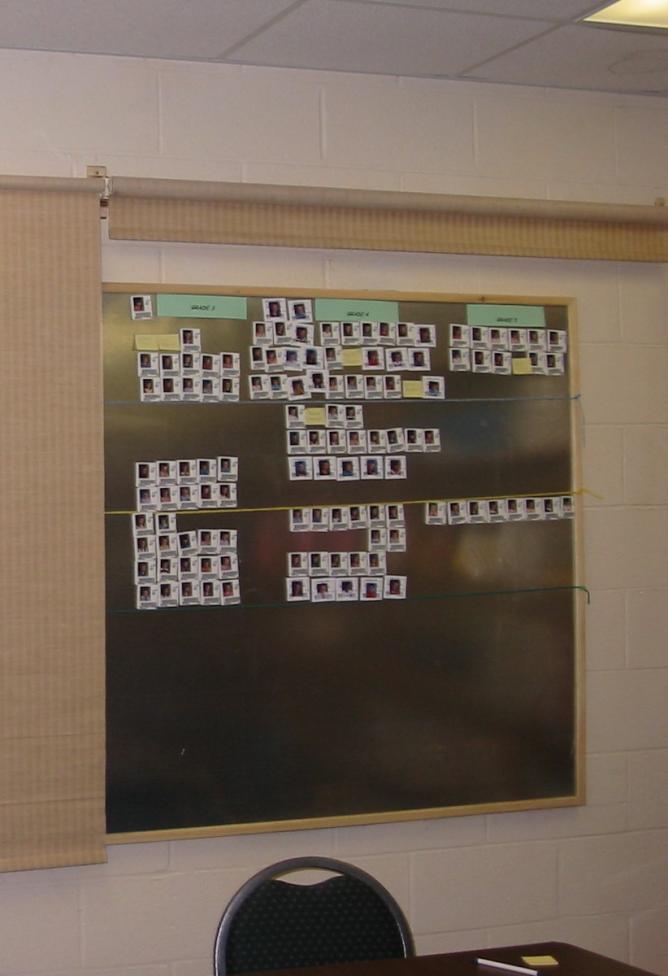 Students’ pictures as they show growth throughout the year. 

Student performance levels are posted using student I.D.s backed with magnetic tape. 

Because the room is used for parent meetings, shades mounted above the board roll down to cover the confidential information displayed.
Posting goals and data
Staff are committed to using data to make decisions. 

A school wide data wall along with data analysis charts are housed in the staff room.

 Staff use this information to make decisions around teaching and learning.
Whilst not the most exciting  display of data this is the format we have chosen to model our first data wall on at Rossmore  PS identify actuals, predictions and results.
A data wall alone is of minimal benefit. Professional dialogue needs to be interactive with a focus on the evidence ‘of learning’ collected regularly.

Education is conversation.
Conversation creates change.
~Karl Fisch
Sources
http://livingthefocus.blogspot.com/
http://www.lkdsb.net/Program/elementary/admin
www.curriculum.org/LNS/networks
http://www.hpedsb.on.ca/ec/services/cst/elementary/literacy